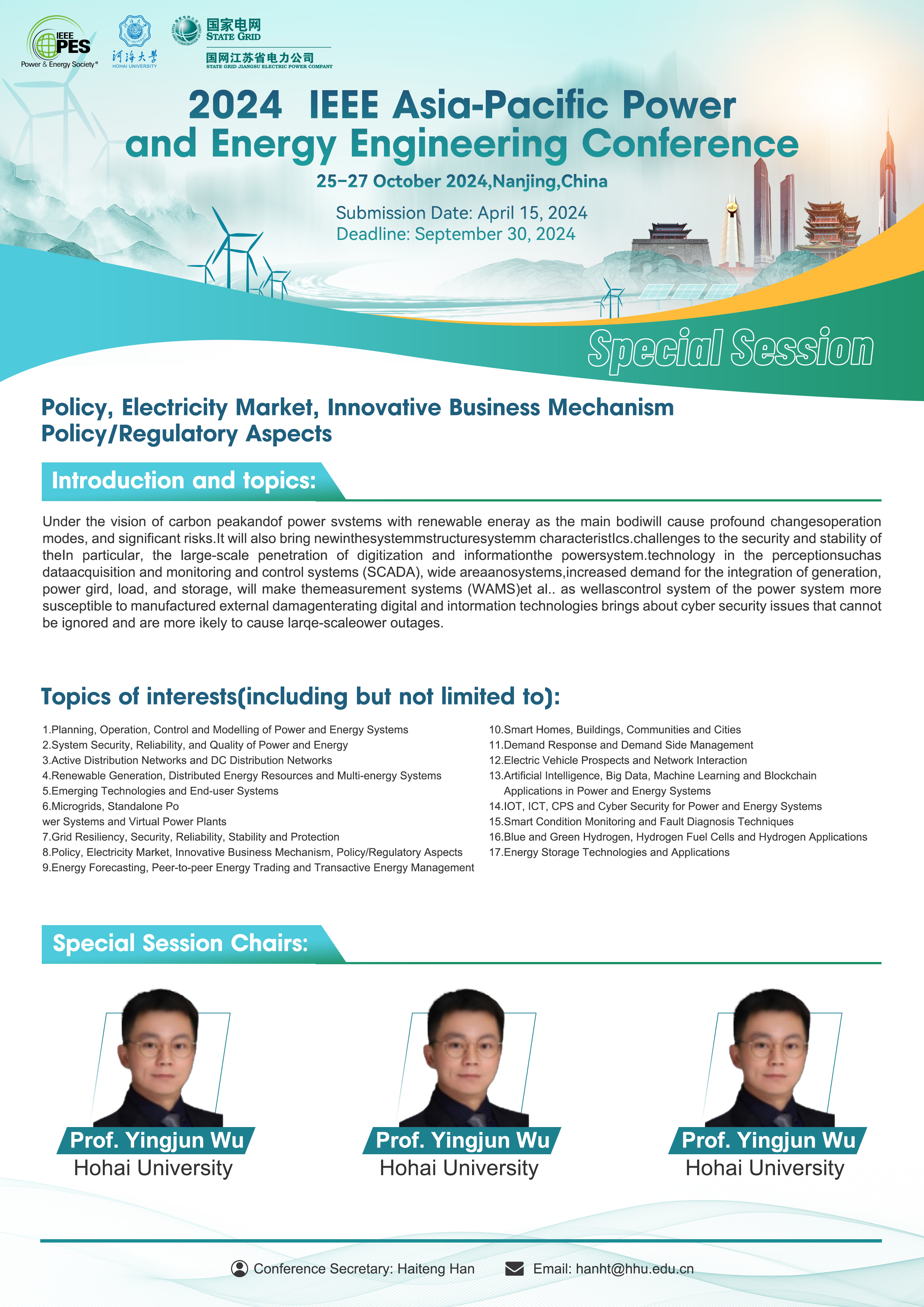 模板示例
title Introduction
Introduction 
Introduction
Introduction
Introduction
Introduction
Introduction
Introduction
Introduction
Introduction
Introduction
Introduction
Introduction
Introduction
Introduction
NAME
NAME
NAME
University
University
University
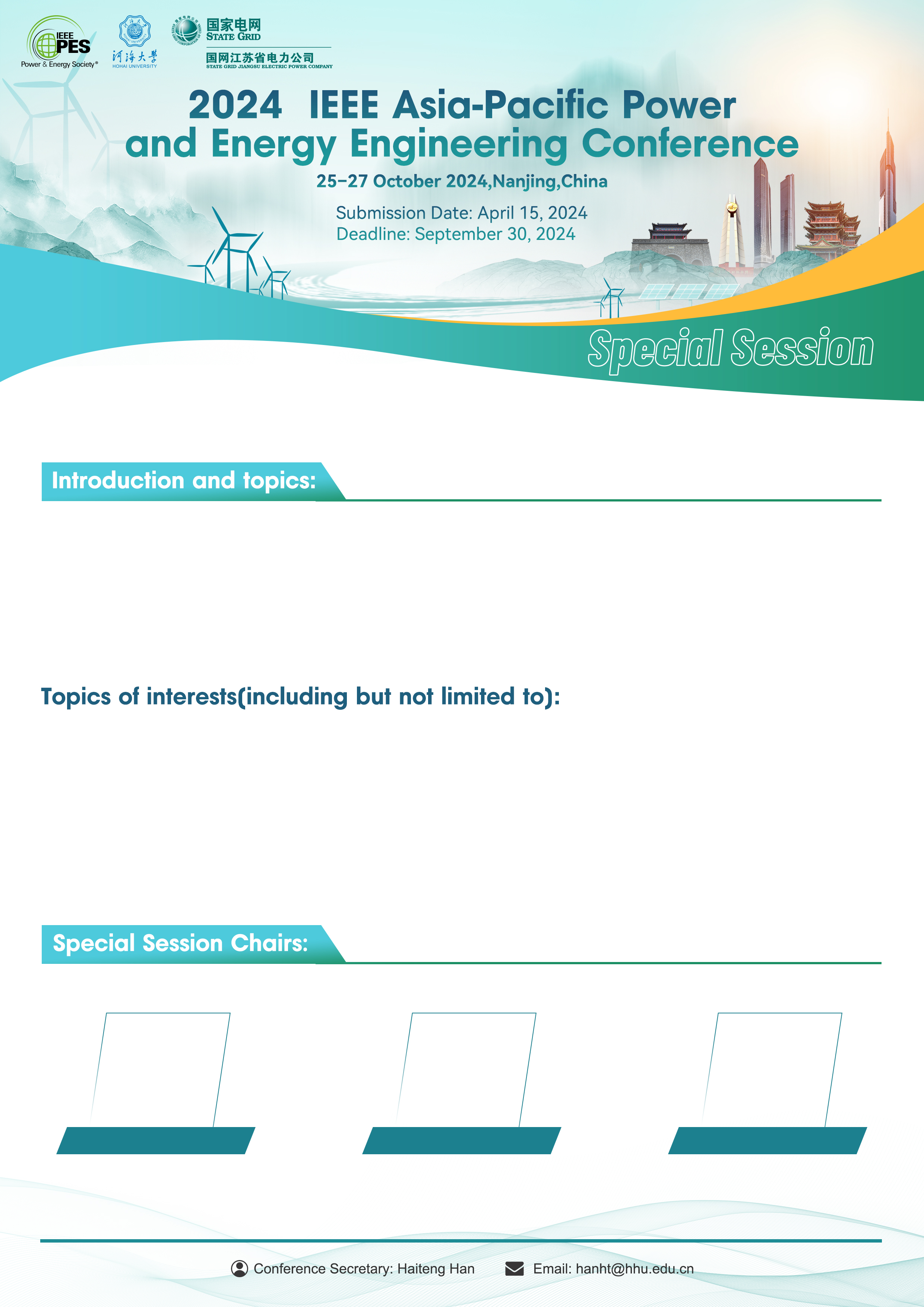